Data sync working group
TC Updates & Outcome
August 3, 2022
Background
Data synchronization or consistency refers to whether the same data kept at different places matches or not
Data sync issues raised in App Interaction SIG
“Maintain relationship between apps when holdings/items are moved” (UXPROD-1647)
Collection of use cases across apps (Wiki)  
Analysis of expected behavior in AI SIG
Task by TC: Form working group
Goal: find solution / pattern that would work for majority of use cases
Working group members
Marc Johnson
Owen Stephens
Charlotte Whitt
Brooks Travis
Raman Auramau
Zak Burke
Martina Schildt
Steps
Grouped use cases into categories
Specified Source of Truth for different use cases
Discussed possible approach and checked use cases against it

Survey to learn about acceptable delay for all data changes to be synced
Example of Use cases
Link to spreadsheet
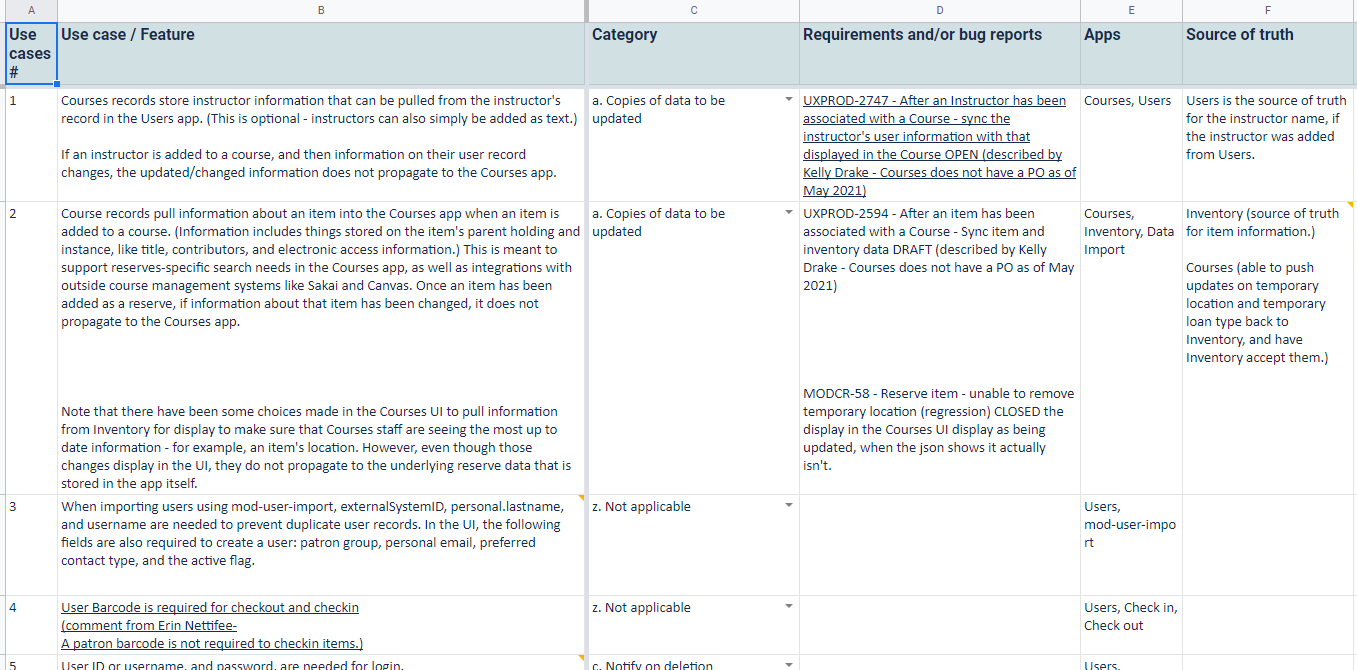 Categories
List of categories
Understanding
these categories describe use cases, not the solutions
use cases of category a, e and c can all be solved by the proposed approach; the others are still to be reviewed
how an individual module implements the solution is up to the implementing developers and SMEs
a. Copies of data to be updated
b. Notify on use of data in other apps (requires further review)
c. Notify on deletion
d. Block on deletion (requires further review)
e. Notify on data update
Guiding principles
Solution should be generally applicable for the categories of use-cases it could solve 
FOLIO is a modular system consisting of loosely-coupled parts called modules
Avoid hard dependencies (especially on the back-end)
Modules that provide data are not able to be aware of all the modules that may wish to reference/consume their data
Avoid adding new to the “tech stack” if possible
Reliability and performance are important
Basic solution concepts
Eventual Consistency pattern
very briefly, eventual consistency means that if the system is functioning and we wait long enough after any given set of inputs, we will eventually be able to know what the state of the database is, and so any further reads will be consistent with our expectations
Domain Event pattern
a service (or a module, or an application) emits so called domain events when domain objects/data changed, and publishes these domain events to a notification channel so that they can be consumed by other services
Single Source of Truth
an application that owns the original data
Solution summary
FOLIO Cross-application Data Sync Proposal
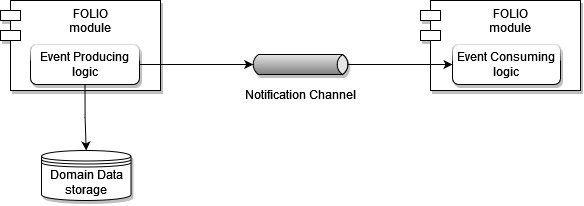 Solution includes the following logical parts: 
Event Producer
Notification Channel
Event Consumer
Event Producer details
Event Producer posts changes to a notification channel
Event Producer is to be in a FOLIO module acting as a Single Source of Truth
Event Producer is to be located as close to Domain Data storage as possible
Transactional outbox pattern MUST be implemented in Event Producer to reliably update the Domain Data storage and publish events
Notification Channel & Event Consumer details
Apache Kafka is proposed as a message broker
Event Consumer is responsible for 
reading updates from the Notification Channel
subsequent processing of this event in accordance with its own needs
The solution is to support at-least-one delivery, consequently Event Consumer MUST be idempotent and be able to process repeated event
No way to know about delay or whether event consumer is in sync
Sequencing
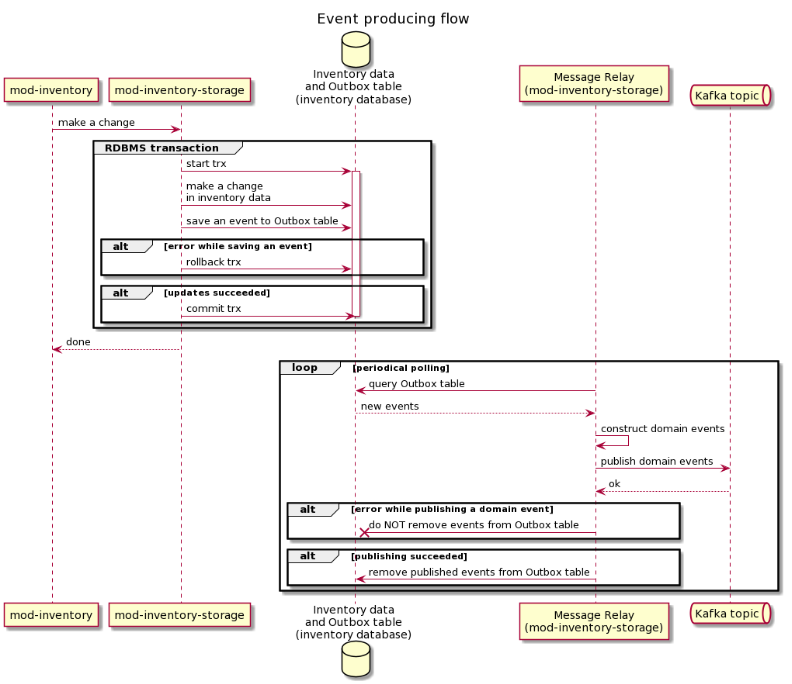 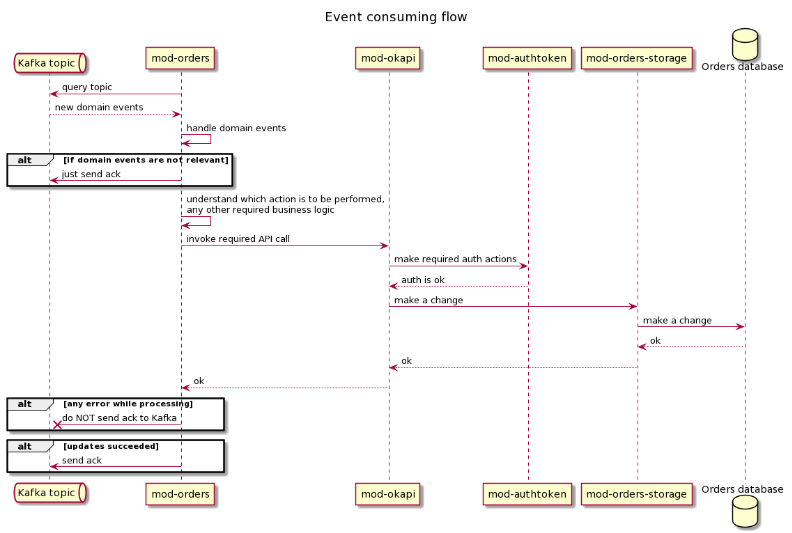 Good news…
This approach is already in-use in FOLIO
mod-inventory-storage -> mod-search is a “notify on update”
mod-inn-reach is also using mod-inventory-storage events and the developers there also implemented events for some circulation-storage models, as well (loans, requests, and check-ins)
The infrastructure necessary to support the approach is already in-use (Kafka as the message broker)
Experience implementing these types of solutions already exists in the project
The existing implementation can provide a performance baseline
Once implemented, the Event Producer and its domain events can be reused by Event Consumers
Assumptions
It is possible to identify a Single Source of Truth (i.e. an application owning domain data) in a particular use case

Retention policy will always be long enough for messages to be consumed by a receiving module

Initial data synchronization is performed during the data migration as a part of a feature release

The hoster provides a reliable and stable Kafka service, including data backup to avoid losing events

Regarding the eventual consistency principle, in the current design, it is up to the implementer (of the Event Consumer) to handle failures in a way that supports this. Though there are likely failure scenarios where the consumer may never become consistent again
Challenges
Outbox pattern in RMB
The issue is with transactional work with DB - cannot make changes to record and put message into outbox in same transaction
Re-writing DS module with Spring, or https://debezium.io/ as an alternative to Outbox pattern

Inbox pattern in case of BL and DS separation
Kafka exactly-once (check with Kafka documentation v. 2.4+)

Downstream OkApi calls from the Event Consumer
Discovery problem - how to find out OkApi URL for sending requests
Permission problem - how to grant permission to send requests

PII / sensitive data protection
Kafka authN/Z allowing to address unauthorized access to the data in general
Filtering out of PII / sensitive data (similar to filtering while logging)
Challenges
Resource consumption with full body
Full body - minimum of OkAPI usage
Only dif for updates? Binary format for Kafka messages

Version compatibilities
Versioning should be included into event schema
Both the record representation schema and the message schema can / should be versioned
Links and further information
Confluence space
Google Drive
Documents
Use cases
Proposed solution
What questions & feedback do you have?
Appendix - Solvable use cases
Appendix - Solvable use cases
Appendix - Solvable use cases
Appendix - Solvable use cases
Appendix - Use cases out of scope
Appendix - Use cases already solved
Appendix - Use cases already solved